Coaching & Co-Branding [Module 3]
How to Create a Private White Label Coaching Program to Make it Easier to Sell Your High End Programs And Open up Hundreds of New Markets for Your IP
‘Entrepreneurs fail, not because they are working, but because they are doing the wrong work.’
--Jay Abraham
What We Covered in Module 2?
Why Co-Branding is the best macro business strategy you will want to implement immediately.
How to write your letter to open up co-branding opportunities with strategic alliance partners.
Review Glenn’s letter/email + initial email opening up strategic alliance conversations. 
5 keys to writing an effective letter.
ACTION STEP: Write Your own letter/email.
What are we Covering in Module 3?
The Legal Framework for maximizing your company’s IP.
The exact blueprint to model your private white label coaching agreement.
A ready-made blueprint for you to drop your own IP into so you can begin immediately to create strategic alliances with coaches, consultants and clients.
How to create terms and conditions.
How to create sales and fulfillment fees.
TRENDING DATA
What’s the next big thing in information marketing & specifically in the area of creating high end programs? 
(Entrepreneurial Training/Certification & Co-Branding)
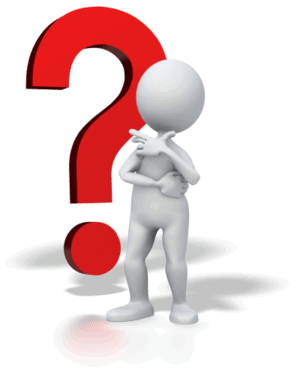 How to leverage co-branding with a highly leveraged coaching process?
A brand new industry has been born.
What Is The Best Royalty Model For Coaches, Consultants & Trainers?
Licensing prevents selling your services for premium prices.
Franchising is too expensive and restrictive to create a global coaching company.
Co-Branding overcomes the problems of licensing & franchising models, and provides two (2) types of royalties.
#1 Position Strategy
Make your mark in your industry and make it in a BIG WAY!
The key to growing a massive world class advisory-based (coaching/consulting & training) company is to become part of their business that needs to be in place to operate.
Best Strategies
Justify your existence
Paint an innovative/bright future
Advisory Age Pricing= Value x Strategic Positioning x ROI
Have a better way to digest content
Co-Brand instead of selling
Scalable IP + Systems = Recurring Monthly & Attractive Asset
#1 Position: Coaching & Co-Branding™
Marketing
STEP 1: Leveraged Profits
Competitive Intelligence
Speed-to-Market
Create First Profitable Transaction
Increase Size & Number of Transactions
5 Core Areas of Business
Value Creation
Value Delivery
Marketing
Sales
Profit Margins
Value Delivery
Sales
Value Creation
Profit Margins
$
$
$
$
$
$
$
#1 Position: Coaching & Co-Branding™
Marketing
Marketing
Value Delivery
Sales
Value Delivery
Sales
Value Creation
Profit Margins
Value Creation
Profit Margins
$
$
$
$
$
$
$
$
$
$
$
$
$
$
#1 Position: Coaching & Co-Branding™
Better Business Model
Client Vetting Process
STEP 2: Business Acceleration
Marketing
Accelerated T/L Systems
Client Intake System
7 Key Systems for Certification
A better business model
Client vetting process
Client intake system
Client services process
Client management system
Strategic vendors
Accelerated teaching/learning systems
Value Delivery
Sales
Value Creation
Profit Margins
Strategic Vendors
Client Service Process
ClientManagement System
$
$
$
$
$
$
$
Why Have a Certification Program
Profits lie deep, not on the surface.
This is the Advisory Era.
Increase the financial power of your advice.
Gateway to the toll position in your market place—you create the rules.
#1 Position: Coaching & Co-Branding™
Better Business Model
Client Vetting Process
Better Business Model
Client Vetting Process
Marketing
Accelerated T/L System
Client Intake System
Accelerated T/L System
Client Intake System
Value Delivery
Sales
Value Creation
Profit Margins
Strategic Vendors
Client Service Process
Strategic Vendors
Client Service Process
ClientManagement System
ClientManagement System
$
$
$
$
$
$
$
#1 Position: Coaching & Co-Branding™
$15k - $20k
STEP 3: Royalty Revenues
Better Business Model
Client Vetting Process
Marketing
Leverage Certification & Co-Branding
Organize $15K-$25K Certification Programs
Create Your Multi-Million Dollar Training Empire
Achieve Maximum Valuation + Cash Flow
Accelerated T/L System
Client Intake System
Value Delivery
Sales
Value Creation
Profit Margins
$
Strategic Vendors
Client Service Process
$$$Certification$$$
$$$Co-Branding$$$
ClientManagement System
$
$
$
$
$
$
#1 Position: Coaching & Co-Branding™
$15K—$20K
CreateThe Rules
NOTE: 
Make SMART $$$(Certification) And SMARTER $$$(Co-Branding)
DealThe Rules
Two Types of Royalties
How to Create Dependable Royalties
Make the cost of leaving unbearable.
Build your own team of clients, coaches and trainers to bring you into new markets.
Use clients as Case Studies.
Focus on the core areas of business in your certification process.
Coaching for life (five year increments as per co-branding agreement.)
Five Critical Keys to Co-Branding Success
The certification/training (Step 2) and co-branding agreements (Step 3) must be separate.
 ©, ®, ™ belong to your company (Your IP).
As long as your coaches, trainers and clients pay the monthly royalty, they have access to your material to assist them in their own business.
As long as your coaches, trainers and clients pay the monthly royalty, they can use your material with their own clients. In your agreement you want to have a fee section that clearly outlines what they pay you.
When they use your material with their clients, they can put their own URL on your material…huge sellable feature.
5 Tips To A Co-Branding Agreement
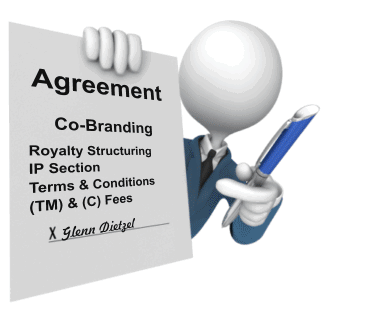 Keep Training/Certification separate from Co-Branding
Royalty Structuring
IP Section
Terms & Conditions
Fees for ™ & © & ®